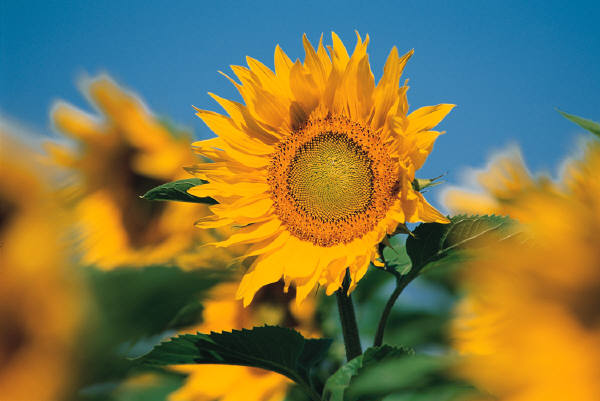 Active learning
SLIDE IKMODEL ++
Infinity Knowledge Model
1
8/4/2020
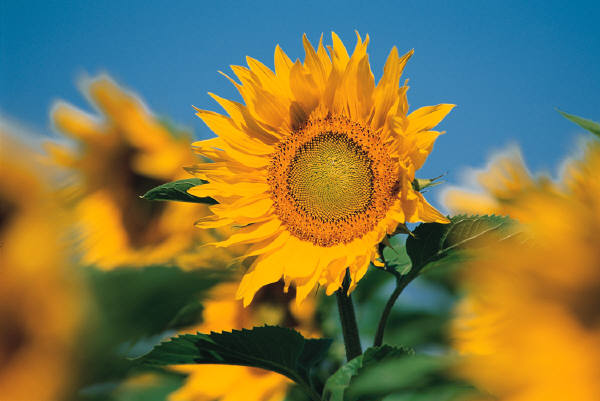 Infinity Knowledge Model
New  paradigm
2
SLIDE IKMODEL ++
8/4/2020
นำเสนอโดย 
ผศ. ฐิติรัตน์  อิทธิมีชัย( หัวหน้าทีม)
คณะนิติศาสตร์
สมาชิกร่วมทีม อาจารย์จากคณะครุศาสตร์
อ.สมปอง,อ.พัชรินทร์,อ.กรฎา,อ.ณัฐฐินุช,    อ.จีรนันท์ และ อ.วิไลวรรณ
IK  MODEL
SLIDE IKMODEL ++
Infinity Knowledge Model
3
8/4/2020
ใจ    ..... สมาชิกในทีม......?....
พลัง   ...... สมาชิกในทีม.......?.. 
ความร่วมมือ . มหาวิทยาลัย.........?.. 
อาสา  ...... พัฒนากระบวนการเรียนการสอนตามนโยบายของมหาวิทยาลัย….
IK  MODEL
SLIDE IKMODEL ++
Infinity Knowledge Model
4
8/4/2020
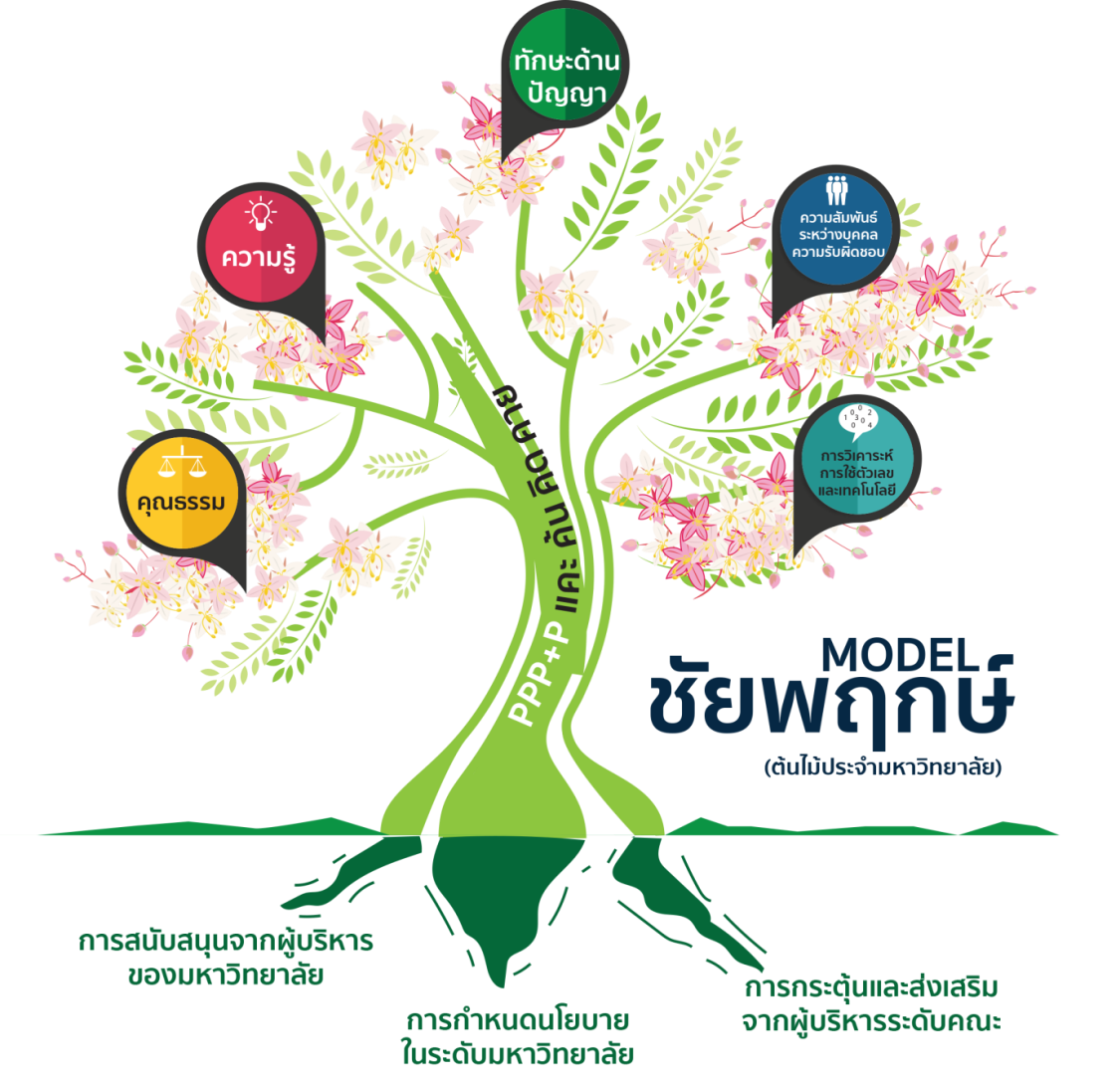 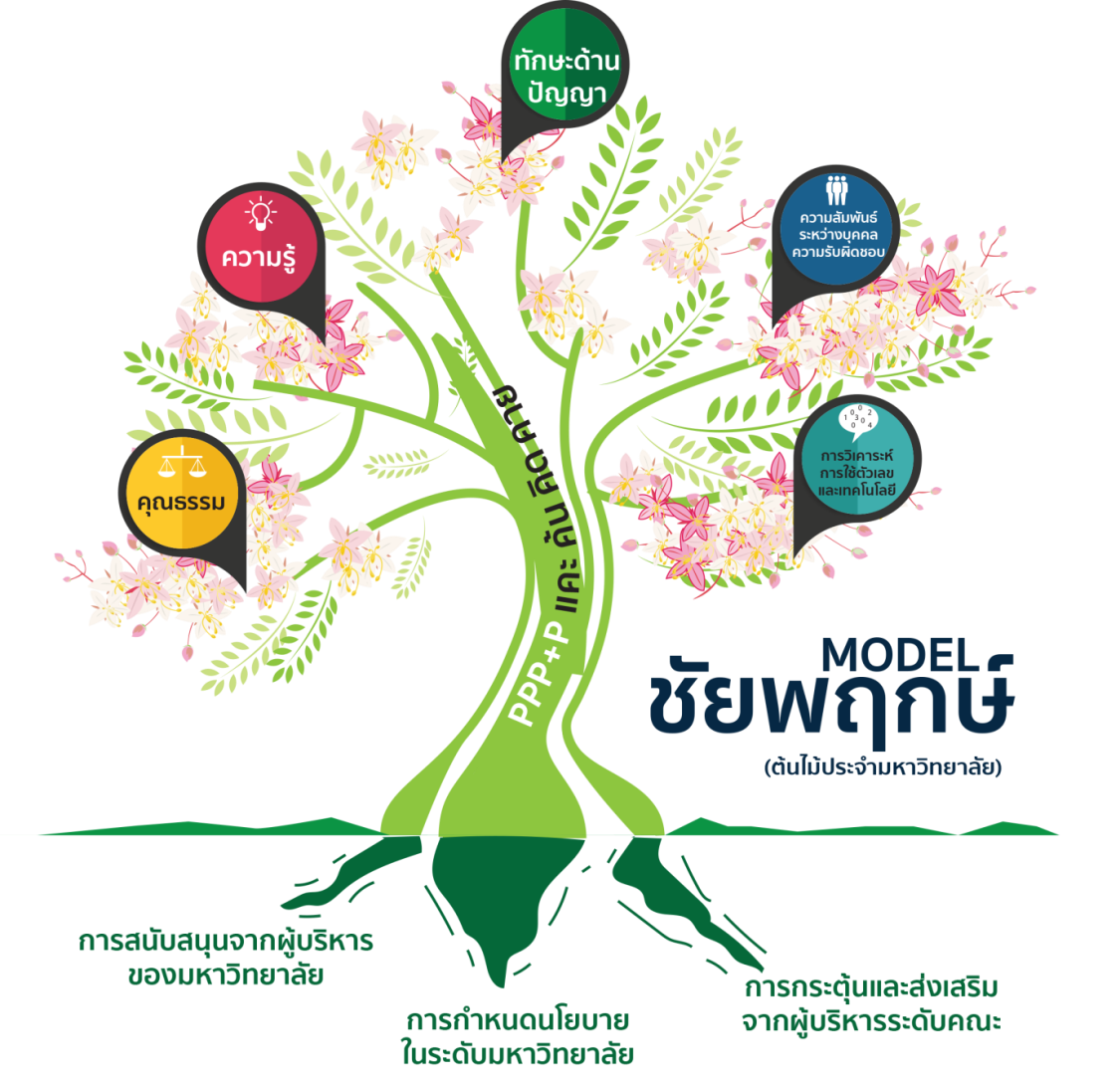 โมเดล ต้นชัยพฤกษ์
IK  MODEL
SLIDE IKMODEL ++
Infinity Knowledge Model
5
8/4/2020
ที่มาของ I   K
I= INFINITY  
K=KNOWLEDGE
ตัวแปรที่สำคัญ ( คน ) ผู้ส่งสาร 
และผู้รับสาร
T=TEACHER
S=STUDENT
IK  MODEL
SLIDE IKMODEL ++
Infinity Knowledge Model
6
8/4/2020
IK  MODEL
SLIDE IKMODEL ++
Infinity Knowledge Model
7
8/4/2020
Infinity  เป็นสัญลักษณ์ทางคณิตศาสตร์ ซึ่งหมายความถึง การไม่มีจุดสิ้นสุด  และ Knowledge คือ ความรู้ เมื่อนำคำทั้งสองมารวมเข้าด้วยกัน จึงให้ความหมายว่าการเรียนรู้ที่ไม่มีจุดสิ้นสุด ที่แสดงให้เห็นถึงการพัฒนาของการศึกษาที่เริ่มต้นจากการถ่ายทอดความรู้ ประสบการณ์ของผู้สอนไปสู่ผู้เรียน และการพัฒนาของผู้เรียนที่นำไปสู่ผลสัมฤทธิ์ของเรียนรู้ เพื่อเป็นภาพสะท้อนให้เห็นถึงการยกระดับการศึกษาในศาสตร์วิชานั้นๆ
IK  MODEL
SLIDE IKMODEL ++
Infinity Knowledge Model
8
8/4/2020
PLAN คือ การวางแผนการจัดการเรียนการสอน ตามที่รายวิชากำหนดใน มคอ 3 โดยผู้สอนในแต่ละรายวิชา  ต้องมีการถ่อยทอดสาระวิชาหรือองค์ความรู้ เดิม ไปสู่ผู้เรียน  คือ กระบวนการถ่ายทอดองค์ความรู้จาก ครู
IK  MODEL
SLIDE IKMODEL ++
Infinity Knowledge Model
9
8/4/2020
DO คือ การปฎิบัติตามแผน ซึ่งหลังจากที่ครูผู้สอนได้ถ่ายทอด ตามสาระวิชาแล้ว ได้มีการมอบหมายกิจกรรมที่เกี่ยวข้องกับสาระวิขา ให้ผู้เรียนใช้กระบวนการเรียนรู้ด้วยตนเอง ที่จะค้นคว้า โดยกำหนดการทำงานเดี่ยวหรือทำงานกลุ่ม
IK  MODEL
SLIDE IKMODEL ++
Infinity Knowledge Model
10
8/4/2020
CHECK คือ การตรวจสอบและติดตามผลที่มอบหมายให้ผู้เรียนไปดำเนินการพัฒนาผลการเรียนรู้ด้วยตนเอง โดยการจัดกิจกรรมการแลกเปลี่ยนเรียนรู้และการพัฒนาต่อยอดองค์ความรู้ของผู้เรียนในแต่ละสาขาวิชา
IK  MODEL
SLIDE IKMODEL ++
Infinity Knowledge Model
11
8/4/2020
ACTคือ การสรุปผลของผู้เรียนที่ได้จากกิจกรรมโดยครูผู้สอนจะพิจารณาจากกิจกรรมที่ผู้เรียนสร้างสรรค์ขึ้น ที่เป็นองค์ความรู้ใหม่ที่เกิดจากการพัฒนาของผู้เรียน ที่ผ่านการแนะนำหรือการปรับปรุงเพื่อทำให้เกิดกระบวนการเรียนรู้ที่ไม่มีที่สิ้นสุด เป็นการเรียนรู้ที่ส่งเสริมให้ผู้เรียนสามารถเรียนรู้ได้ตลอดชีวิต
IK  MODEL
SLIDE IKMODEL ++
Infinity Knowledge Model
12
8/4/2020
ได้มีเพื่อนร่วมงาน เชิงสหศาสตร์
 SCIENCE-INTERDISCIPLINARY
ได้งานวิจัยเพื่อประโยชน์ในกระบวนการจัดการเรียนการสอน
NEW RESEARCH     TEACHING 
ได้รูปแบบใหม่ ในการพัฒนากระบวนทัศน์การเรียนรู้ของผู้เรียน
NEW MODEL   ACTIVE LEARNING

INFINITY          :       i
KNOWLEDGE   :     k
MODEL
IK  MODEL
SLIDE IKMODEL ++
Infinity Knowledge Model
13
8/4/2020
IK  MODEL
SLIDE IKMODEL ++
Infinity Knowledge Model
14
8/4/2020
ผลสัมฤทธิ์ ด้านความรู้ตามกรอบTOF ของนักศึกษา หลังจากใช้รูปแบบIK ในการจัดการเรียนการสอน
	ผลสัมฤทธิ์ด้านความรู้สูงกว่าก่อนเรียนโดยมีผลสัมฤทธิ์ด้านความรู้ก่อนเรียนร้อยละ 41.65 หลังเรียนร้อยละ 50.25 แสดงว่าวิธีการสอนโดยใช้รูปแบบ IKที่ผู้วิจัยได้นำไปบูรณาการจัดการเรียนการสอนในรายวิชา วิธีสอนภาษาอังกฤษ 1 สามารถส่งเสริมผลการเรียนรู้แนวคิด หลักการ วิธีปฏิบัติ ทฤษฏีการสอนภาษาอังกฤษที่หลากหลายของผู้เรียนให้สูงขึ้นได้ การจัดรูปแบบการเรียนการสอนที่ยึดตามแนวคิดรูปแบบ IKที่มุ่งเน้นให้ผู้เรียนสามารถนำความรู้ที่ได้รับจากกระบวนการเรียนการสอนในชั้นเรียนไปต่อยอดสร้างสรรค์ด้วยตนเอง นำความรู้ที่สร้างขึ้นมานั้นผ่านกระบวนการวิเคราะห์ สังเคราะห์ แก้ไข ปรับปรุง และนำไปทดลองใช้จริงเพื่อทดสอบทฤษฏีแนวคิดที่ได้สร้างสรรค์ขึ้นมาว่าสามารถใช้ได้จริง ในสถานการณ์จริงหรือไม่ แล้วนำมาแลกเปลี่ยนเรียนรู้ร่วมกัน เกิดสายธารแห่งการเรียนรู้อย่างไม่มีที่สิ้นสุดระหว่างองค์ประกอบหลักสำคัญ 3 ส่วนคือ ผู้สอน ผู้เรียน และ องค์ความรู้
IK  MODEL
SLIDE IKMODEL ++
15
8/4/2020
ผลที่ได้รับนอกเหนือจากความรู้ที่เพิ่มขึ้นคือผู้เรียนสามารถต่อยอดสร้างรูปแบบการเรียนการสอนขึ้นมาใหม่ 10 รูปแบบและนำไปทดลองใช้สอนจริงในโรงเรียนประถมศึกษาขนาดเล็กที่สอนด้วยระบบทางไกล โดยทุกรูปแบบยึดผู้เรียนเป็นสำคัญ เน้นการสื่อสารการฟัง การพูด การอ่าน และการเขียนจัดกระบวนการเรียนการสอนที่นักเรียนมีส่วนร่วม สร้างบรรยากาศที่ผ่อนคลาย สนุกสนาน กระตุ้นให้ผู้เรียนได้แสดงออกทางภาษาอย่างเต็มที่และ
สอนเป็นภาษาอังกฤษ 100%โดยนำข้อมูลประสบการณ์ที่ได้รับมานำเสนอหน้าชั้นเรียนในรูปแบบการบันทึกวีดีโอทัศน์ การสอน และนำข้อมูลที่ได้มาเขียนสะท้อนกระบวนการจัดการที่ได้ลงมือทำจริงทั้งหมด ทำให้เกิดการแลกเปลี่ยนเรียนรู้ร่วมกัน
IK  MODEL
SLIDE IKMODEL ++
Infinity Knowledge Model
16
8/4/2020
1. การบรรยายโดยการพูด บอก เล่า อธิบายในห้องเรียนเพียงอย่างเดียวไม่สามารถบรรลุผลตามแนวคิดการสอนแบบบรรยายยังเป็นการสอนแบบผู้สอนเป็นศูนย์กลางจึงไม่เอื้อต่อการคิดวิเคราะห์ สังเคราะห์ หรือการพัฒนาทักษะพิสัยในชั้นสูงให้กับผู้เรียนได้ เพราะผู้เรียนมีบทบาทในกระบวนการจัดการเรียนการสอนน้อย (ทิศนา แขมมณี. 2544 [4])
2.การจะบรรลุผลตามหลักการของ IK Model ได้ จะต้องเปิดโอกาสให้ผู้เรียนลงมือปฏิบัติจริง เพื่อให้เกิดความคิดสร้างสรรค์นวัตกรรม นำไปใช้จริงในสถานการณ์จริง เกิดทักษะการสังเกตุ การเก็บข้อมูล การวิเคราะห์ การนำข้อมูลมาแลกเปลี่ยน อารีย์ ธรรมโคร่ง. 2559 : 135-137 [12]
3. การจัดกิจกรรมการเรียนรู้ที่นำไปสู่กระบวนการเรียนรู้ด้วยตัวเองโดยเน้นผู้เรียนเป็นศูนย์กลางจะช่วยเปิดโลกทัศน์ของผู้เรียนจากในชั้นเรียนออกสู่ประสบการณ์จริงนอกห้องเรียนได้ ทำให้ผู้เรียนได้รับประโยชน์สูงสุด 
4.เกิดการมีส่วนร่วมในกระบวนการเรียนการสอนและการเรียนรู้อย่างแท้จริงทำให้ผู้เรียนสามารถนำความรู้ไปต่อยอดให้เกิดการเรียนรู้ต่อเนื่อง เกิดการแลกเปลี่ยน สะท้อนความรู้อย่างไม่มีที่สิ้นสุด
IK  MODEL
SLIDE IKMODEL ++
Infinity Knowledge Model
17
8/4/2020
SLIDE IKMODEL ++
คำถาม นิติศาสตร์ จะทำอย่างไร กับการจัดการเรียนรู้  ในโมเดล ที่มหาลัยวิทยาลัยกำหนด?
18
8/4/2020
https://so01.tci-thaijo.org/index.php/humanjubru/article/view/195829
SLIDE IKMODEL ++
ผลงานวิจัย ของ IK MODEL
19
8/4/2020
SLIDE IKMODEL ++
ผลงานวิจัย ของ IK MODEL
20
8/4/2020
การศึกษาระดับพัฒนาการของงผลการเรียนรู้ ตามกรอบมาตรฐานคุณวุฒิ ระดับอุดมศึกษาแห่งชาติ (TQF) โดยใช้รูปแบบการสอนในกลุ่มวิชาที่เน้นการบรรยาย ของนักศึกษาระดับปริญญาตรี มหาวิทยาลัยราชภัฏรำไพพรรณี
SLIDE IKMODEL ++
ผลงานวิจัย ของ IK MODEL
21
8/4/2020
ผลการวิจัยพบว่า 
 รูปแบบการสอนที่ทำให้ผู้เรียนมีพัฒนาการ

ด้านคุณธรรม จริยธรรมอยู่ในระดับสูงมาก ได้แก่ IK Model ซึ่งผู้เรียนมีคะแนนโดยรวมอยู่ในระดับดีมาก
SLIDE IKMODEL ++
Infinity Knowledge Model
22
8/4/2020
รูปแบบการสอนที่ทำให้ผู้เรียนมีพัฒนาการด้านความรู้อยู่ในระดับสูงมาก ได้แก่ IK Model ซึ่งผู้เรียนมีคะแนนโดยรวมอยู่ในระดับดี 
ทั้งนี้ ทุก Model ทำให้ผู้เรียนมีพัฒนาการด้านความในระดับดีขึ้นไป ส่วนคะแนนโดยรวมอยู่ในระดับค่อนข้างดีไปจนถึงระดับดี
SLIDE IKMODEL ++
Infinity Knowledge Model
23
8/4/2020
รูปแบบการสอนที่ทำให้ผู้เรียนมีพัฒนาการด้านทักษะทางปัญญาอยู่ในระดับสูงมาก ได้แก่ IK Model และ 5B Model
SLIDE IKMODEL ++
Infinity Knowledge Model
24
8/4/2020
รูปแบบการสอนที่สามารถยกระดับผลการเรียนรู้ด้านคุณธรรม จริยธรรมได้เป็นอย่างดี คือ IK Model โดยมีขนาดของผลอยู่ในระดับใหญ่มาก
SLIDE IKMODEL ++
25
8/4/2020
การจัดทำ กระบวนการ ในการเตรียมใช้ โมเดล ของมหาวิทยาลัย
SLIDE IKMODEL ++
26
8/4/2020
SLIDE IKMODEL ++
มิติ ใหม่ ของการพัฒนาการเรียนรู้ ด้านคุณธรรม
27
8/4/2020
เลือก 
 1.วิชา ที่สนใจในการจัดทำ ตามโมเดล
 2.กำหนดแผนบริหารประจำวิชา /เลิอก แผนบริหารประจำบท
3.สร้างเครื่องมือ
4.กำหนดในมคอ 3  สัปดาห์ที่จะใช้โมเดล
5.สร้างเครื่องมือในการทดสอบทักษะทั้ง 5 ด้าน  โดยอิงรูปแบบ จากโมเดลของมหาวิทยาลัย ได้
SLIDE IKMODEL ++
Infinity Knowledge Model
28
8/4/2020
กิจกรรม  เชิงปฎิบัติการ ในการใช้โมเดลการพัฒนากระบวนทัศน์ของผู้เรียน
มีเวลา 30 นาที
SLIDE IKMODEL ++
Infinity Knowledge Model
29
8/4/2020
ด้านคุณธรรมและจริยธรรม
แผนบริหารการสอนประจำบท
SLIDE IKMODEL ++
Infinity Knowledge Model
30
8/4/2020
SLIDE IKMODEL ++
Infinity Knowledge Model
Infinit Knowledge Model
8/4/2020
https://drive.google.com/drive/u/2/my-drive
SLIDE IKMODEL ++
Infinity Knowledge Model
32
8/4/2020
ผลที่ โมเดลกระบวนทัศน์ของมหาวิทยาลัย คาดหวัง
คือ  ผู้รียนมีความสุขและมีความสนุกกับการเรียน โดยไม่ว่าจะใช้โมเดลใด ที่เกิดจากต้นชัยพฤกษ์โมเดล  ในส่วนของรูปแบบบรรยาย หรือ ปฎิบัติ  ต้องสร้างองค์ความรู้ และสร้างบัณฑิตที่มีคุณภาพและมีคุณธรรม พร้อมทั้งเป็นบัณฑิตที่ฉลาดจัดการ
SLIDE IKMODEL ++
Infinity Knowledge Model
33
8/4/2020
LAST   SLIDE
THANK YOU 
                
YOUR ATTENTION
34
SLIDE IKMODEL ++
8/4/2020